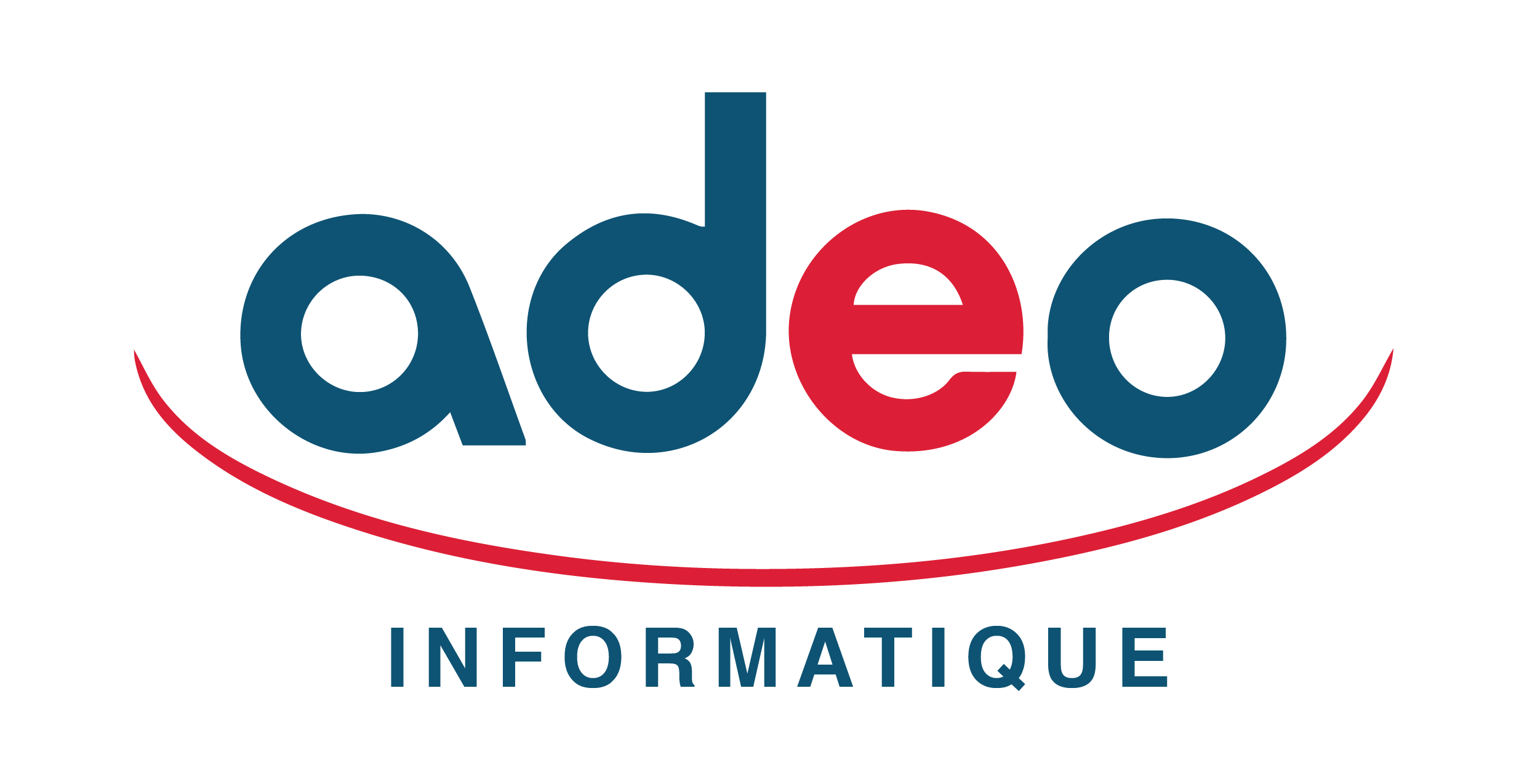 DÉROULÉ PÉDAGOGIQUE
PAIE
Paie V7
Durée : 2 à 3 jours selon particularités
Horaires : selon inscription
Tarif : Formation sur mesure, nous consulter
Nombre de stagiaires : à définir

Objectifs : 
Permettre au stagiaire à l’issue de la formation d’être capable de paramétrer les nouveautés de la paie V7

Public :
Utilisateur courant du produit

Niveau requis : 
Bonne connaissance comptables
Bonne connaissance des techniques de paie

Lieu du stage :
Site client ou téléformation

Moyens pédagogiques :
Mise en place de cas pratiques, explications et démonstrations sur des cas concrets par le formateur.
Fourniture d’un support de formation et paramétrage.
Selon les cas mise en place en réel sur le dossier du client.

Modalité de suivi :
Feuille de présence.
Evaluations sur mise en pratique et situation réelle.
Contact avec le formateur via ADEO assistance.

Délai d’accès: 
2 jours à 2 mois selon financement
1 – Installation
   - Nouvelle installation
   - Nouveaux répertoires
   - Particularités

2 – Paramétrage
   -  Bulletin Clarifié (optionnel)
   -  Apprentis et ancienneté déjà acquise
   -  Heures supplémentaires exonérées
   -  Fillon et Fillon DFS
   - Majorations Allocations Familiales
   - Majorations Maladie
 
3 – Q/R
Page 1/1
Satisfaction clients :                      (4,97/5,00)
ADEO Informatique / Département Ingénierie –Formation
Programme de stage Sage 100       Paie V7
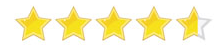